Gezond en ziek
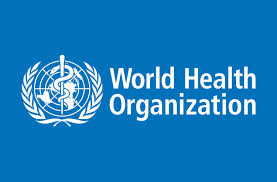 Definitie WHO
Gezondheid is niet alleen de afwezigheid van ziekte of gebrek,
maar is ook een situatie van volledig fysiek (=lichamelijk), 
Psychisch (=geestelijk) en sociaal (= maatschappelijk) welbevinden

Vraag: Door welke zaken word je ziek?

Is dit fysiek, psychisch , sociaal of maatschappelijk???
gezond en ziek NH 2016
9-11-2016
2
Nieuwe definitie
De mate waarin jij je kunt aanpassen bij teruglopende gezondheid. 
De regie voeren over je eigen gezondheid
Het gaat om fysiek, psychisch en sociaal welbevinden
Veerkracht tonen waarmee je klappen kunt opvangen.
Zie Filmpje ; you tube, nationale denktank 2013, Gezondheid
gezond en ziek NH 2016
9-11-2016
3
Gezondheid in 2016??
Vroeger was dit een prima baan!!!
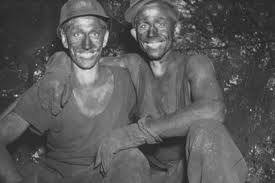 gezond en ziek NH 2016
9-11-2016
4
Subjectief /objectief
Objectief  waarneembaar gezond:
Geen indicatie voor psychisch, fysiek, sociaal ziekzijn
Subjectieve beleving kan anders zijn: 
Door: individueel beleven. Voorbeeld: eenzaam zijn, een niet vast te stellen aandoening. Klein ongemak is groot ????
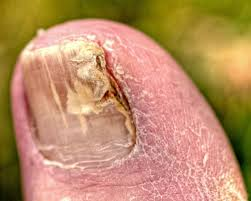 gezond en ziek NH 2016
9-11-2016
5
Subjectieve beleving van gezondheid en ziekte
Gebruik van :
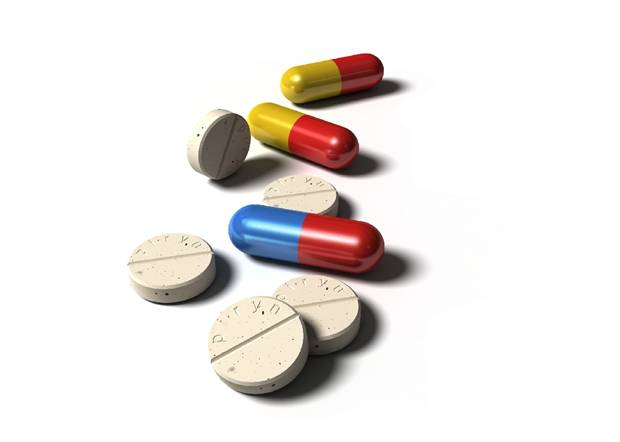 gezond en ziek NH 2016
9-11-2016
6
Subjectieve beleving
Voeding,  nachtrust
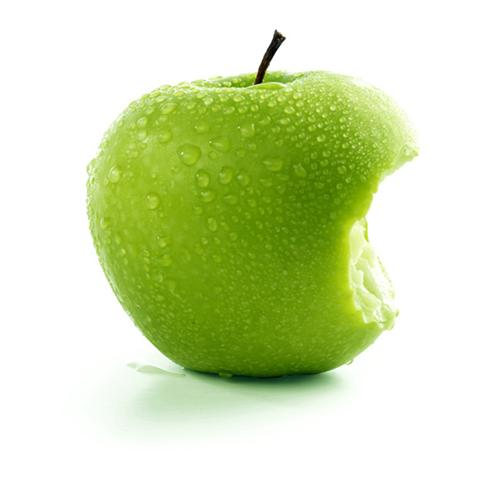 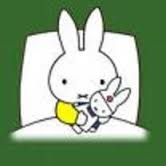 gezond en ziek NH 2016
9-11-2016
7
Subjectieve beleving
Geestelijk welbevinden (psychisch)
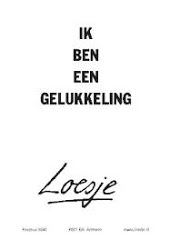 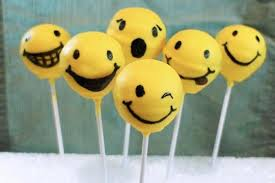 gezond en ziek NH 2016
9-11-2016
8
Subjectieve beleving
Fysiek ( lichamelijk)
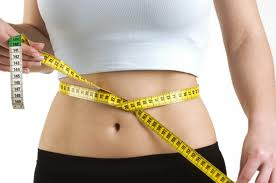 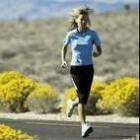 gezond en ziek NH 2016
9-11-2016
9
Subjectieve beleving
Sociaal contact/ vrienden
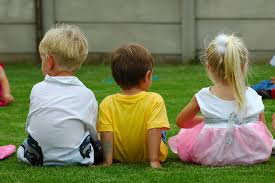 gezond en ziek NH 2016
9-11-2016
10
Ziekte kan een gevolg zijn van leefstijl
Voeding
(Over)gewicht
Alcohol
Pillen
Te weinig nachtrust
Ongezonde werkomgeving
Stress
Verdriet,  depressies
gezond en ziek NH 2016
9-11-2016
11
Verslavende middelen
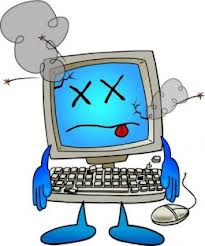 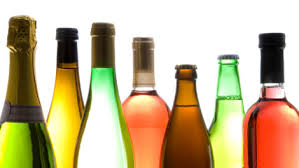 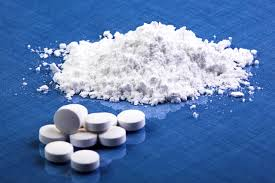 gezond en ziek NH 2016
9-11-2016
12
OPDRACHT 1
Bereid een presentatie voor over een ziekte/aandoening
Vertel iets over dit gezondheidsprobleem; waarmee heb jij te maken gehad in je leven of een familielid
Vertel over de ziekte/kwaal: wat is het , medisch.
Contact met artsen/ ziekenhuis in aanraking geweest?
Leg uit met welke specialisten/zorgverleners
Hoe heten deze mensen?
Presentatie in groepjes van max. 4!!
Zie lesschema wanneer
gezond en ziek NH 2016
9-11-2016
13